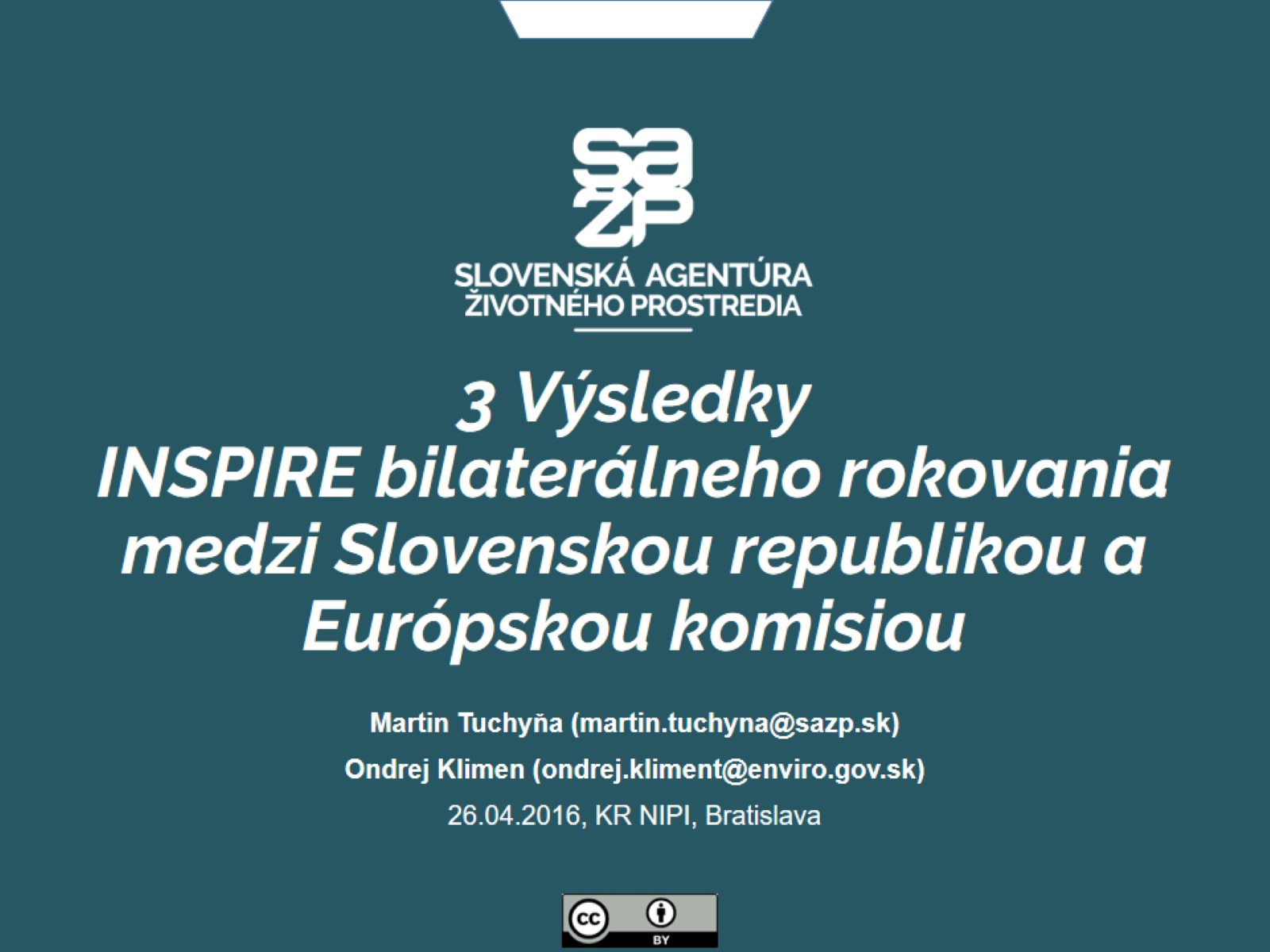 3 Výsledky INSPIRE bilaterálneho rokovania medzi Slovenskou republikou a Európskou komisiou
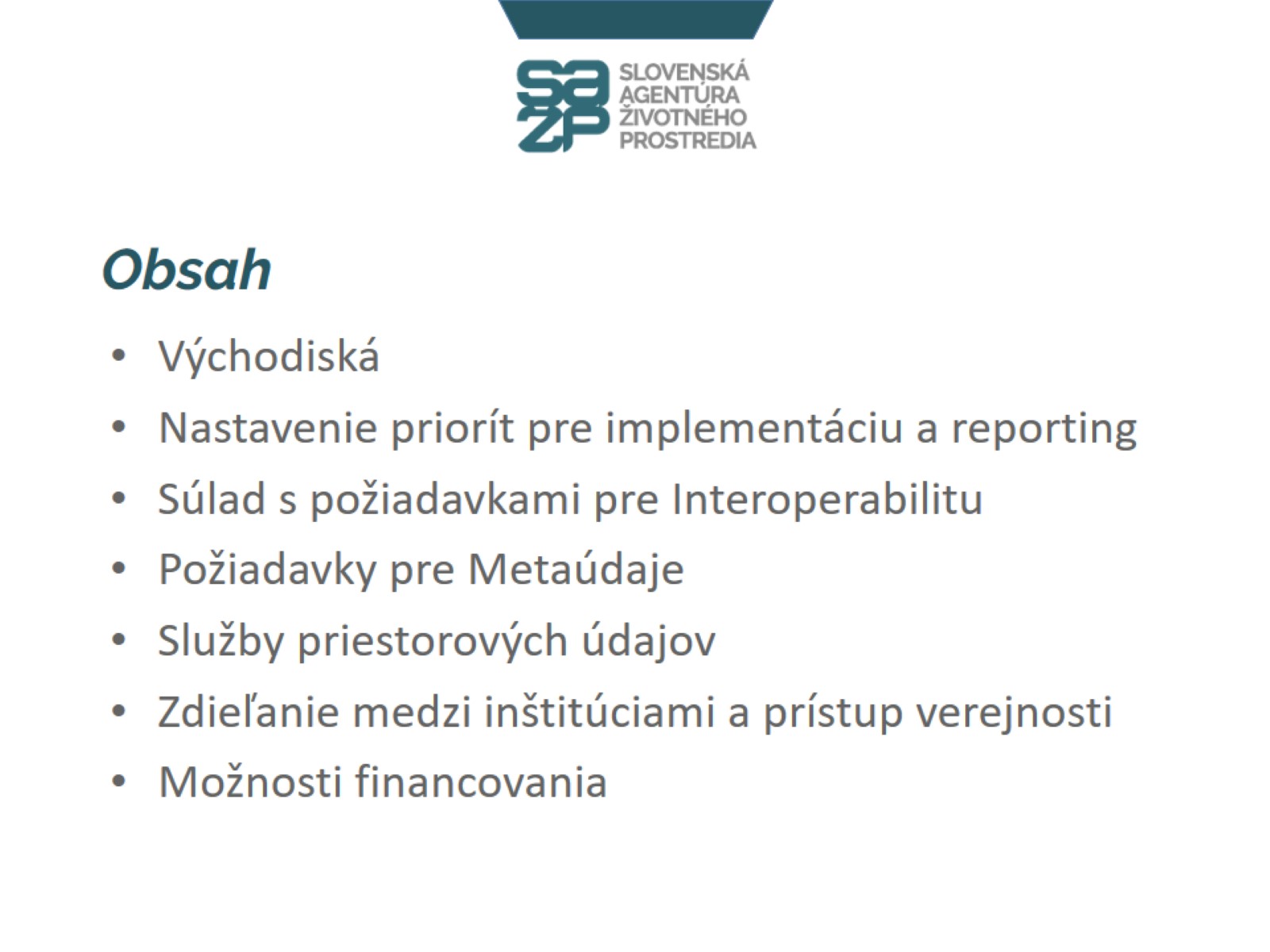 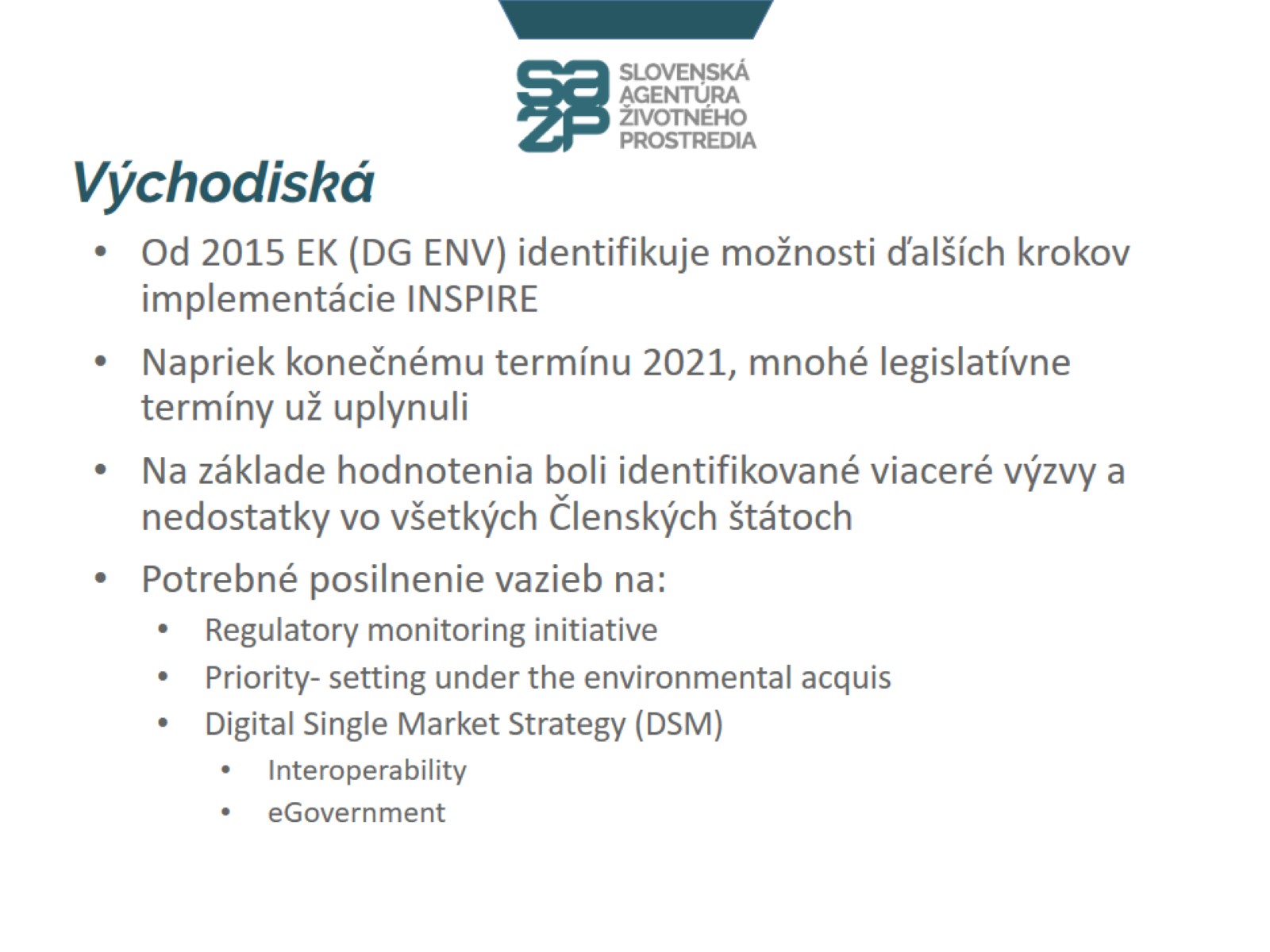 Východiská
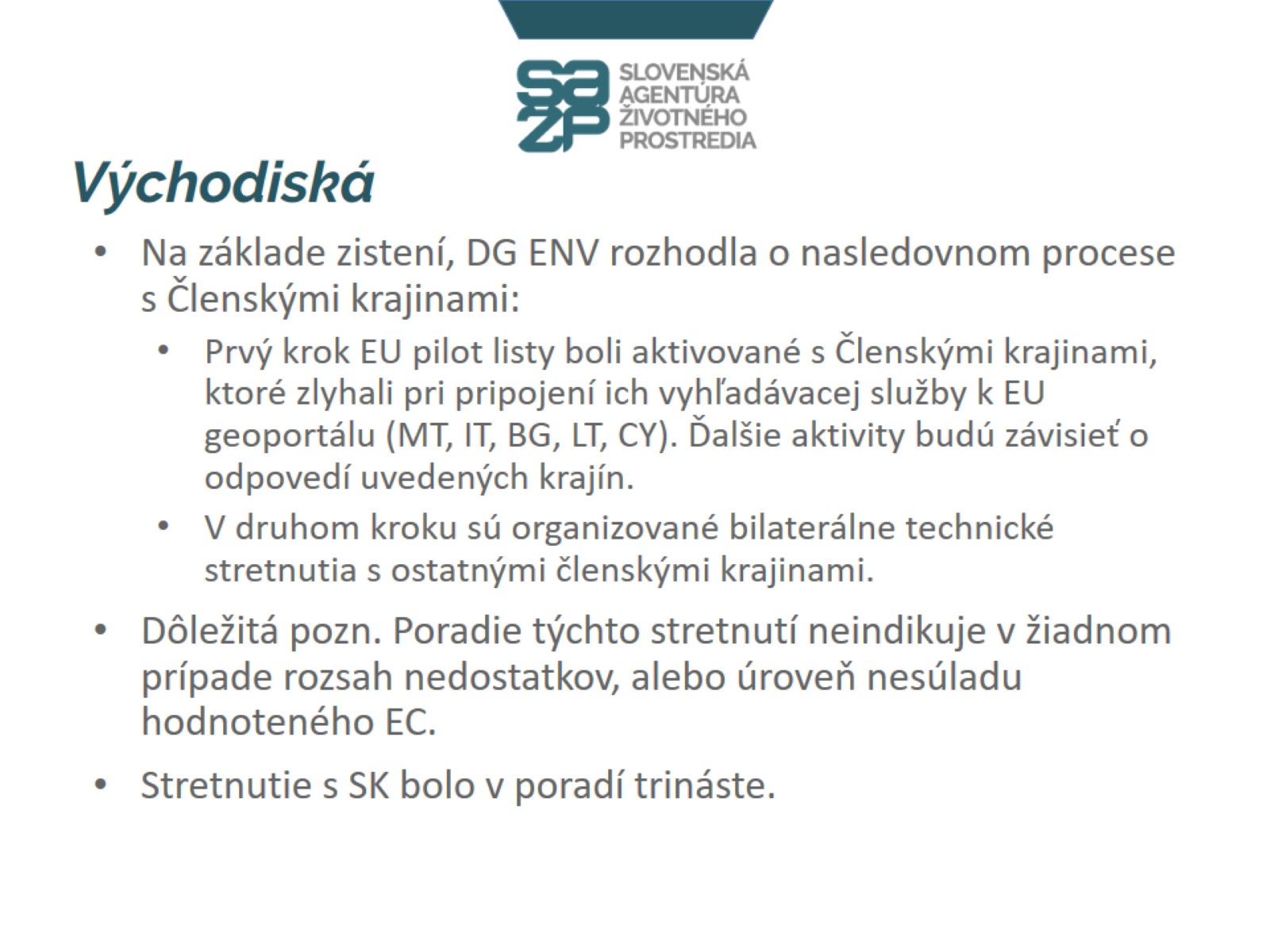 Východiská
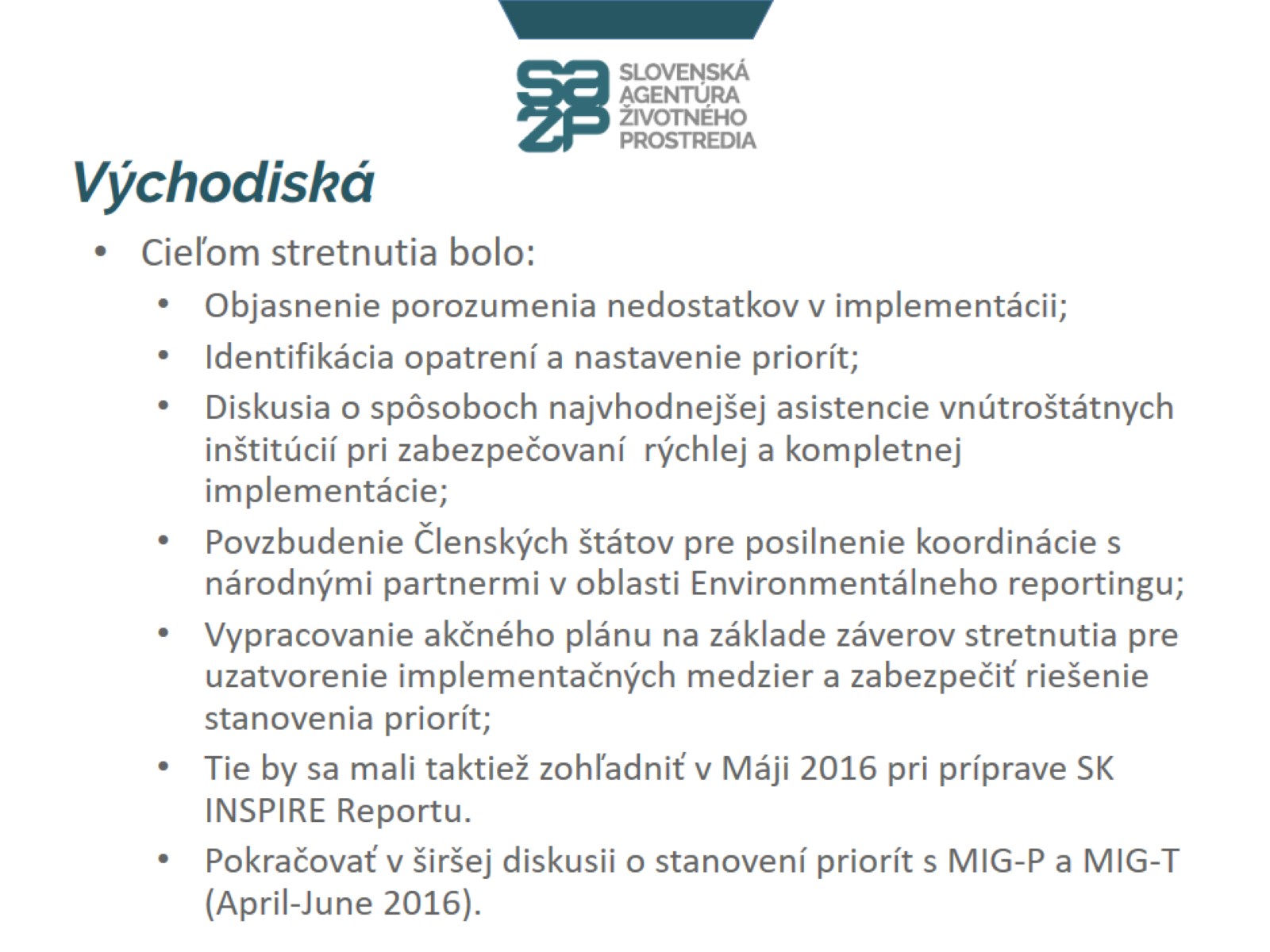 Východiská
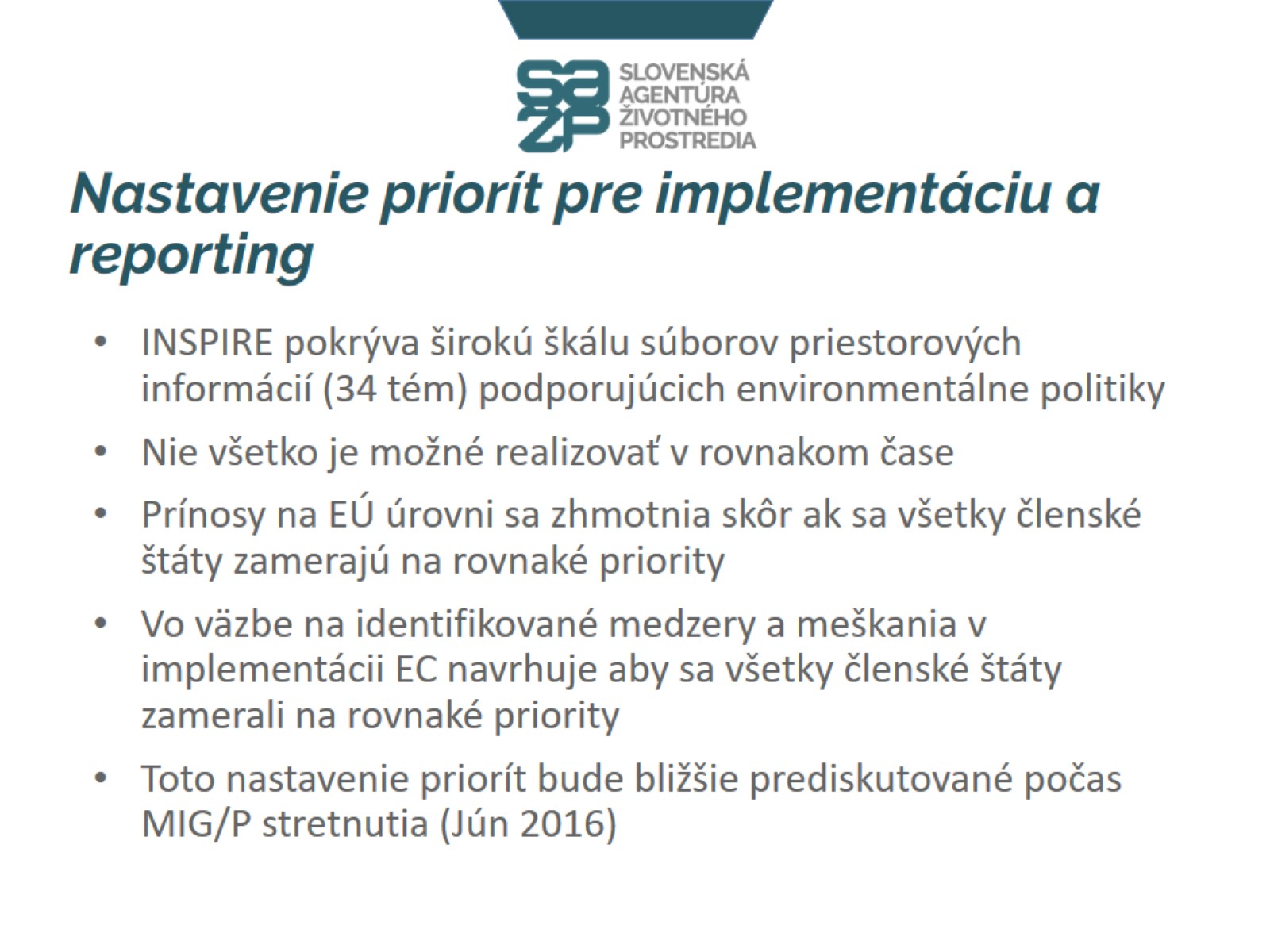 Nastavenie priorít pre implementáciu a reporting
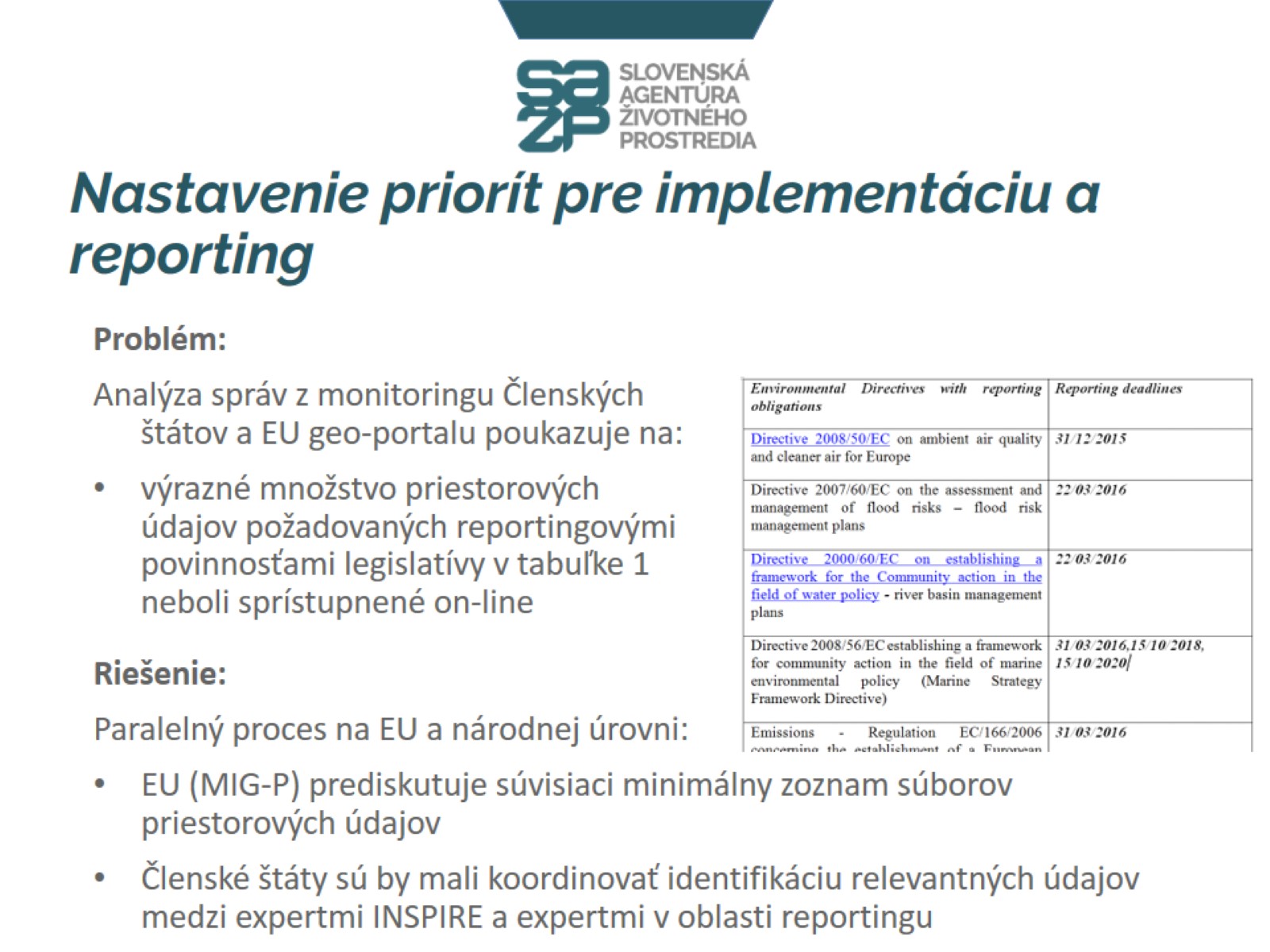 Nastavenie priorít pre implementáciu a reporting
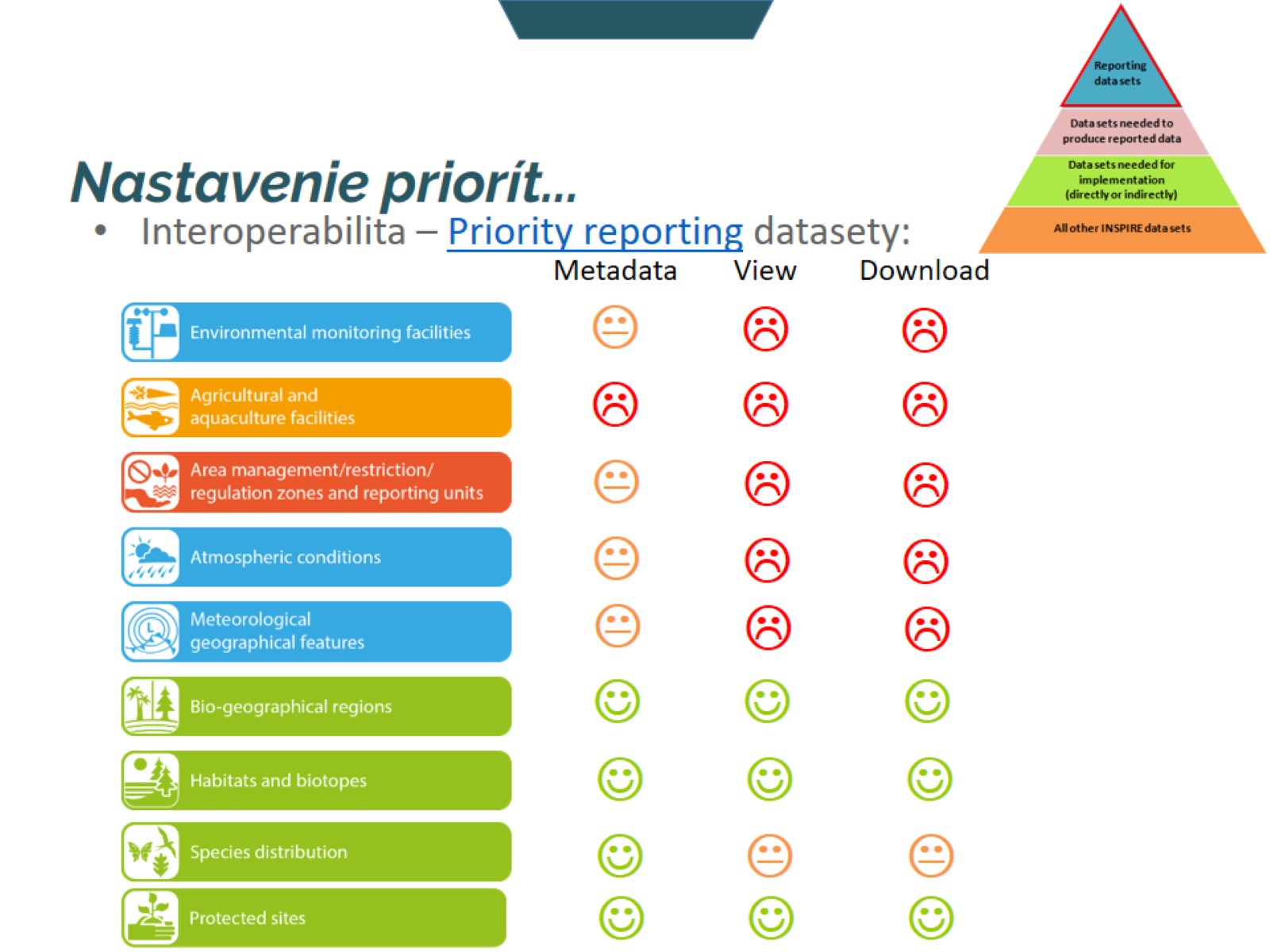 Nastavenie priorít...
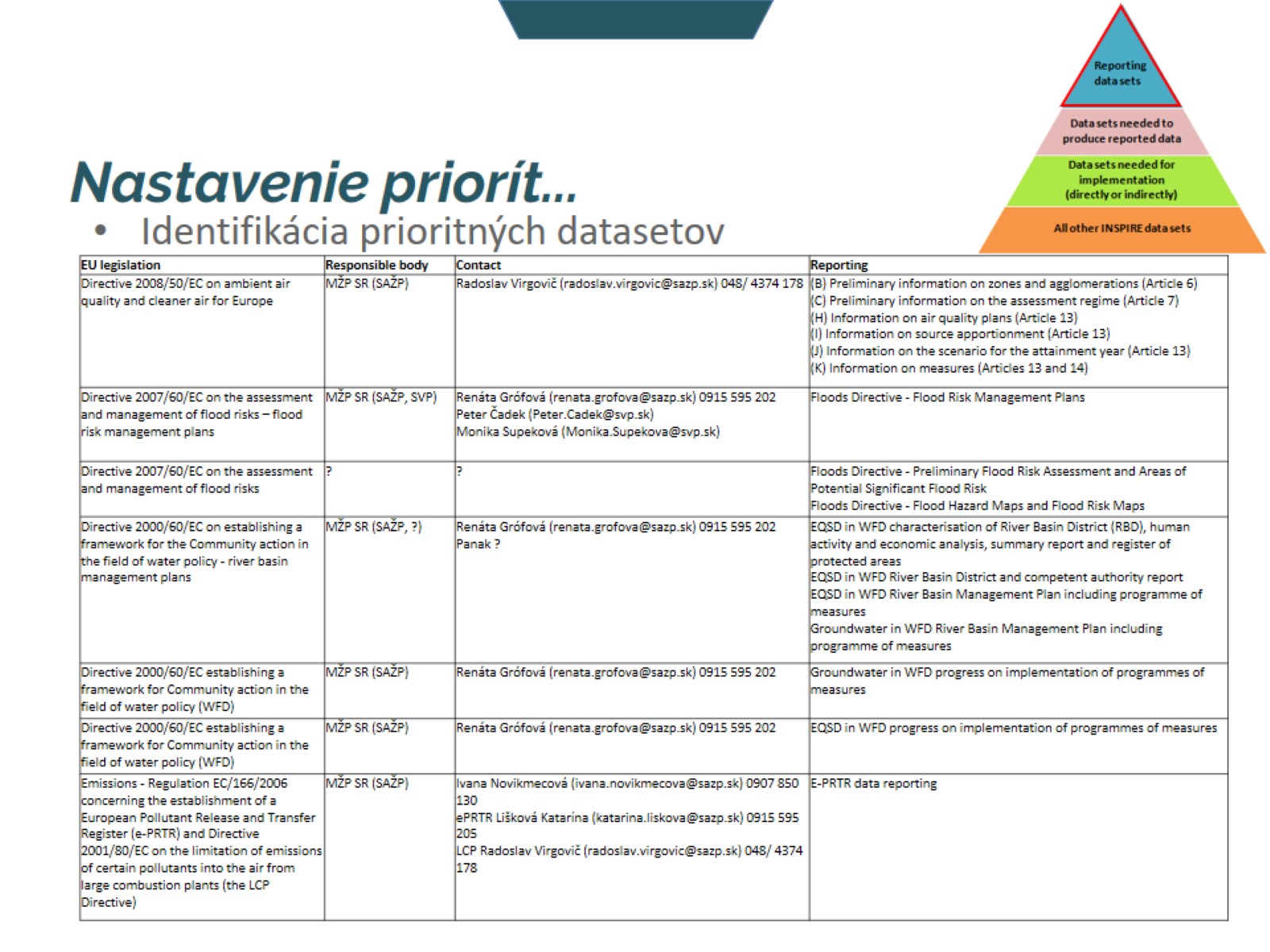 Nastavenie priorít...
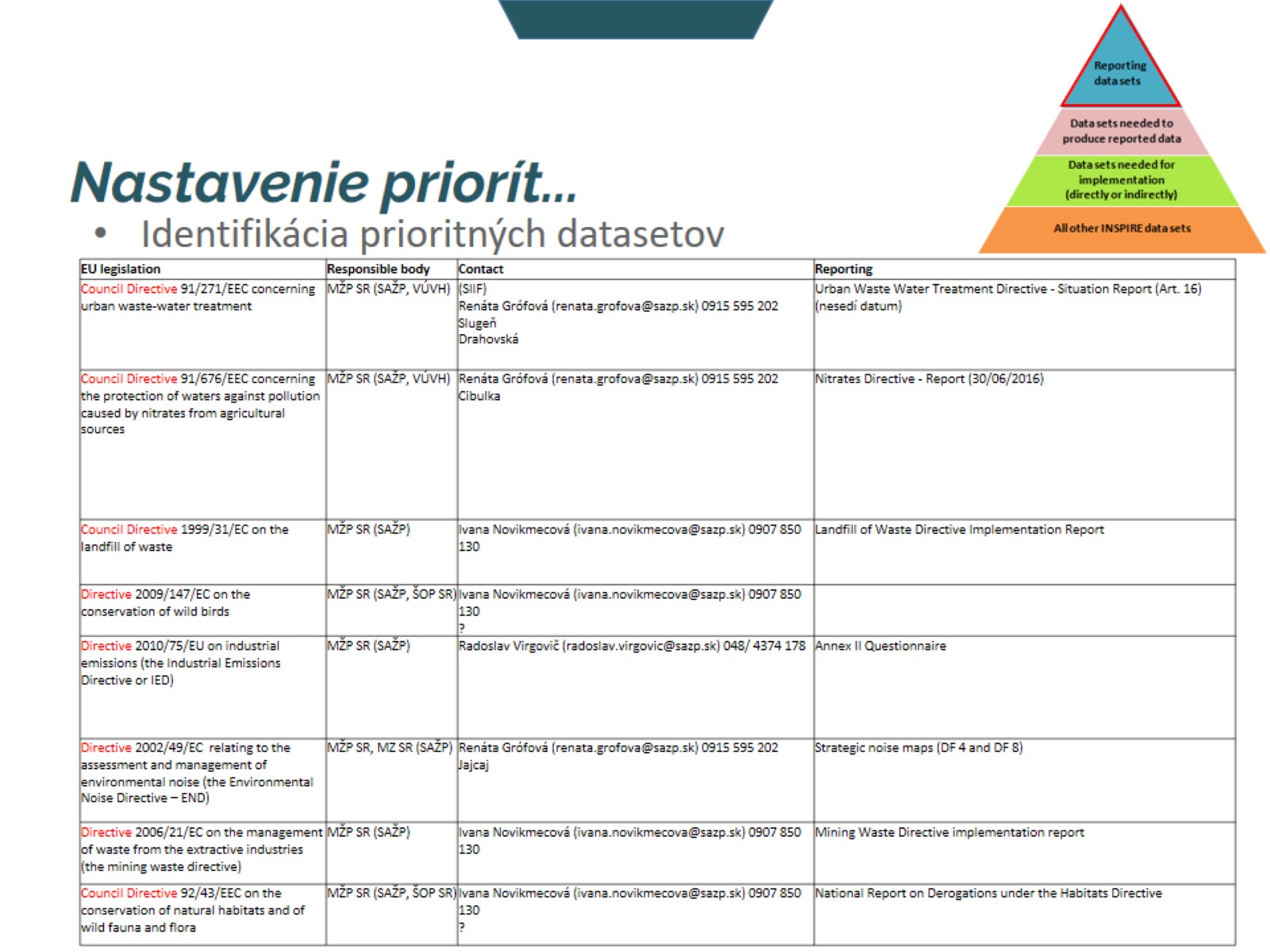 Nastavenie priorít...
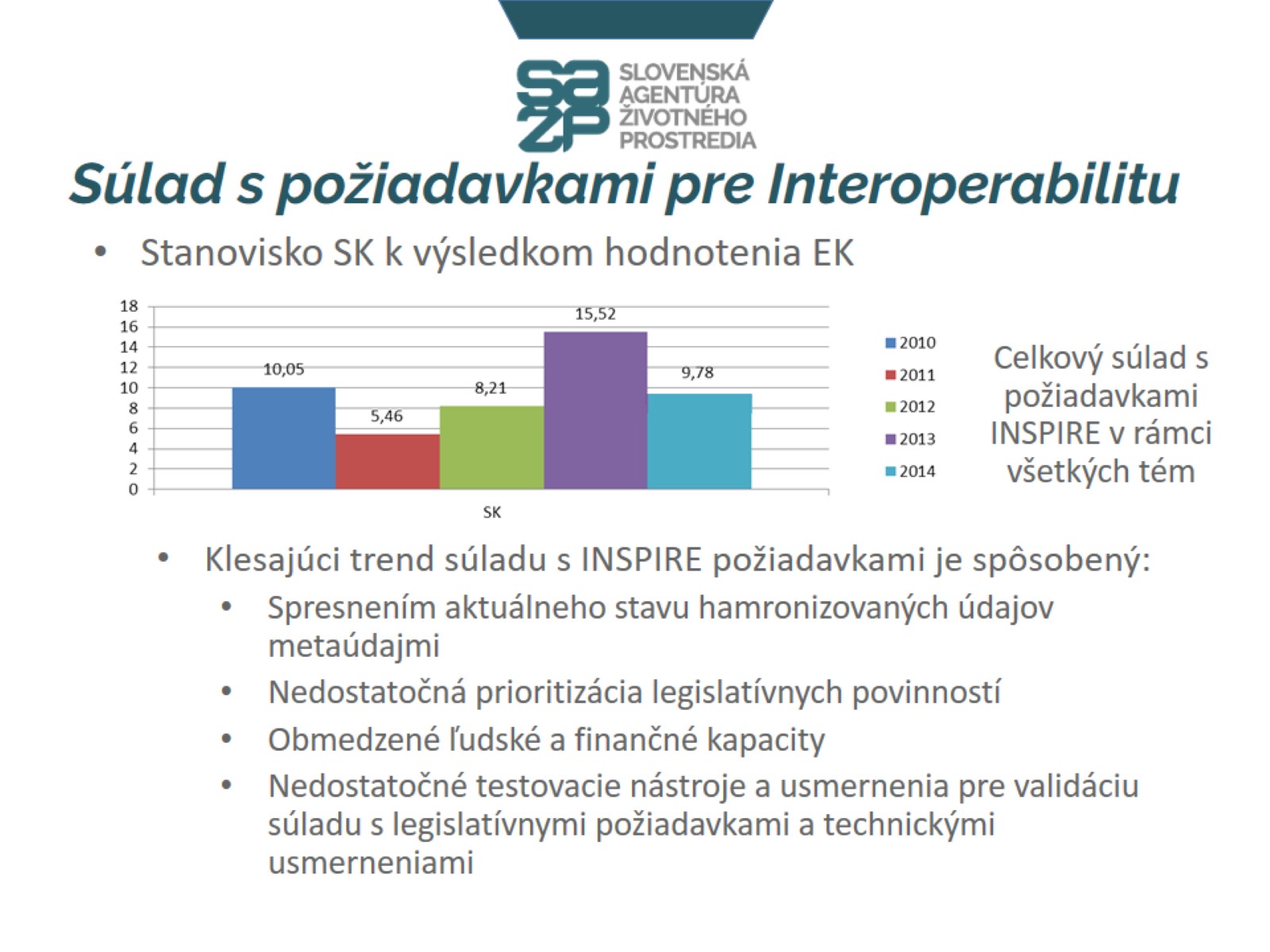 Súlad s požiadavkami pre Interoperabilitu
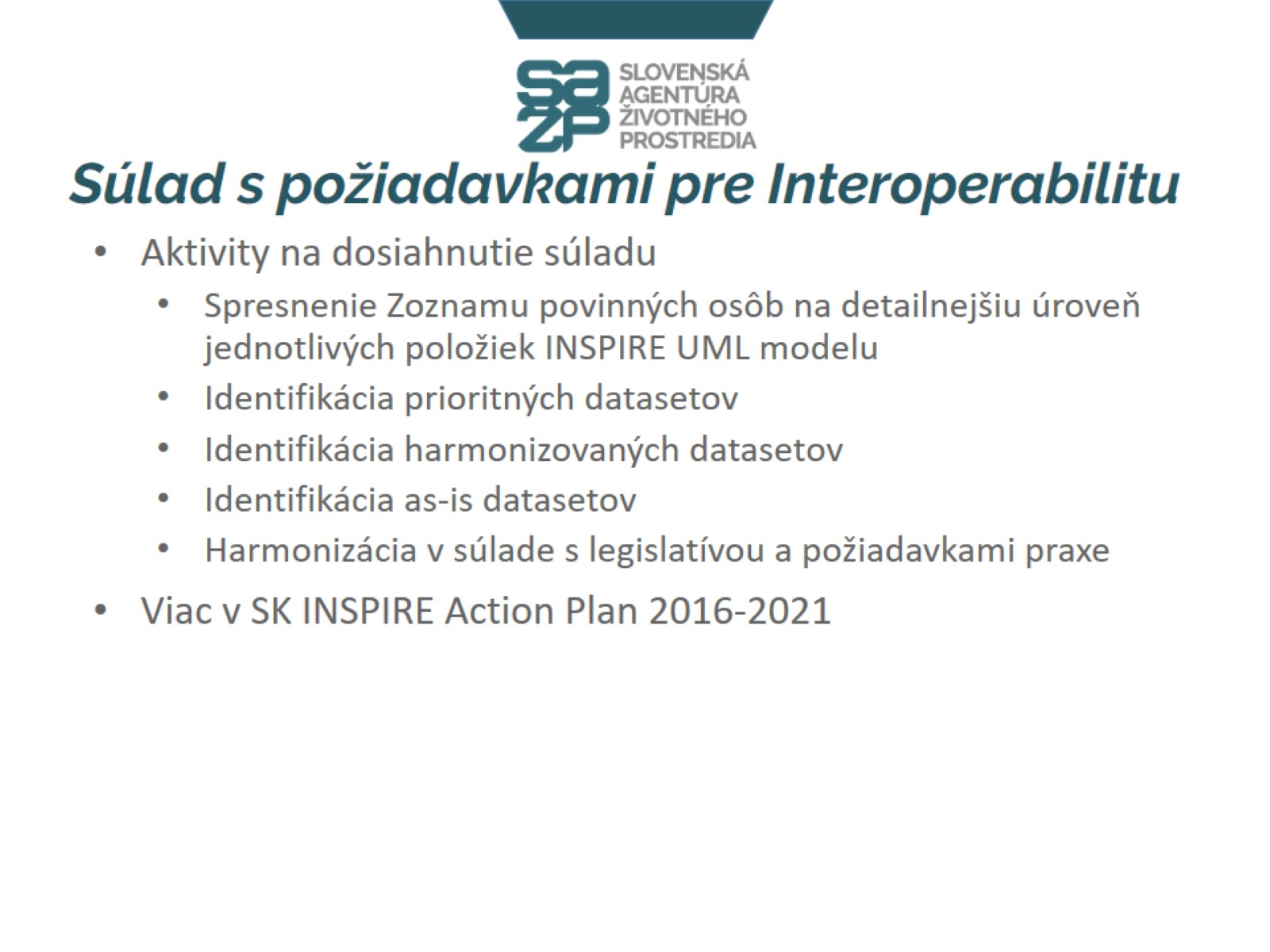 Súlad s požiadavkami pre Interoperabilitu
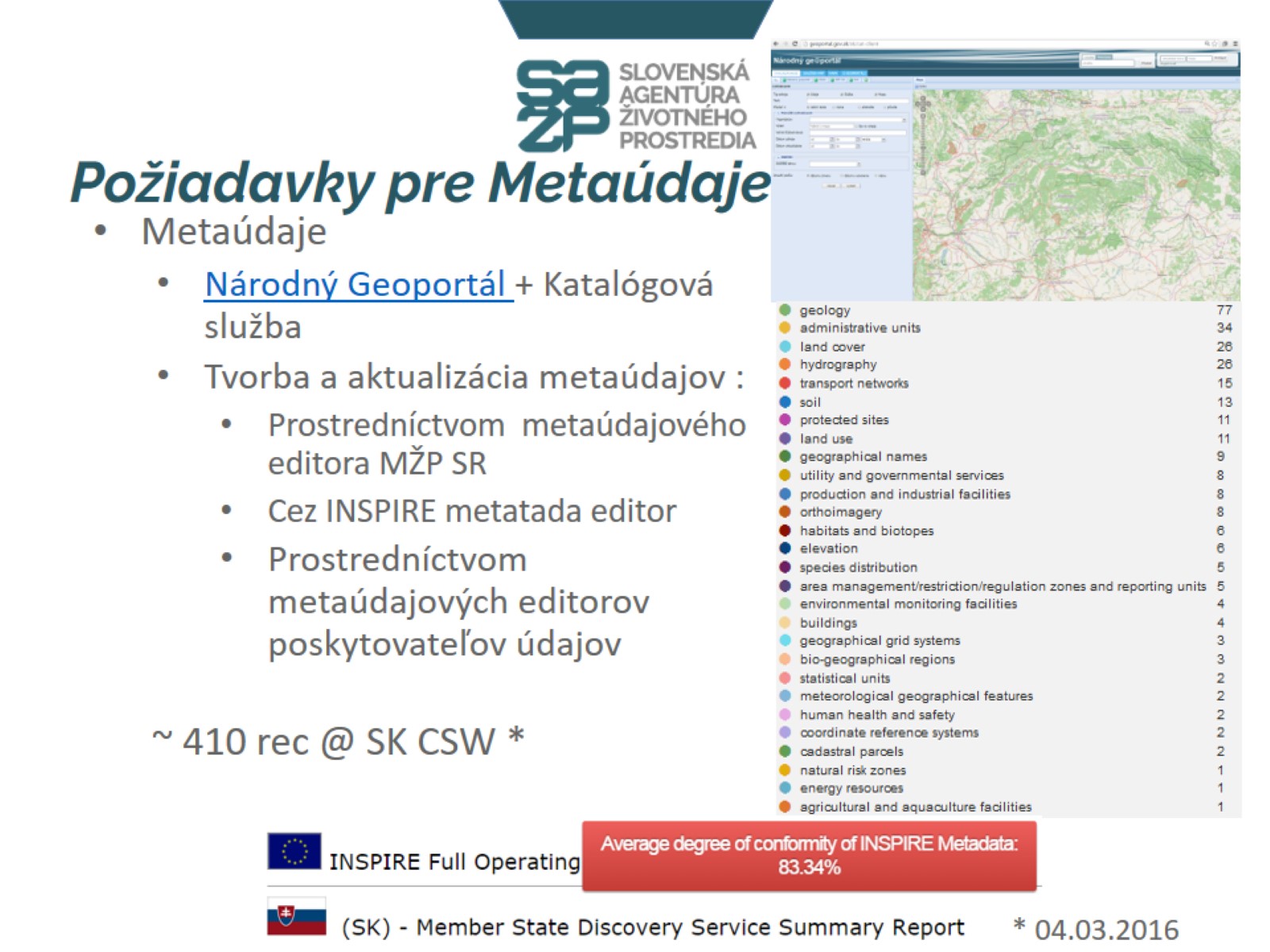 Požiadavky pre Metaúdaje
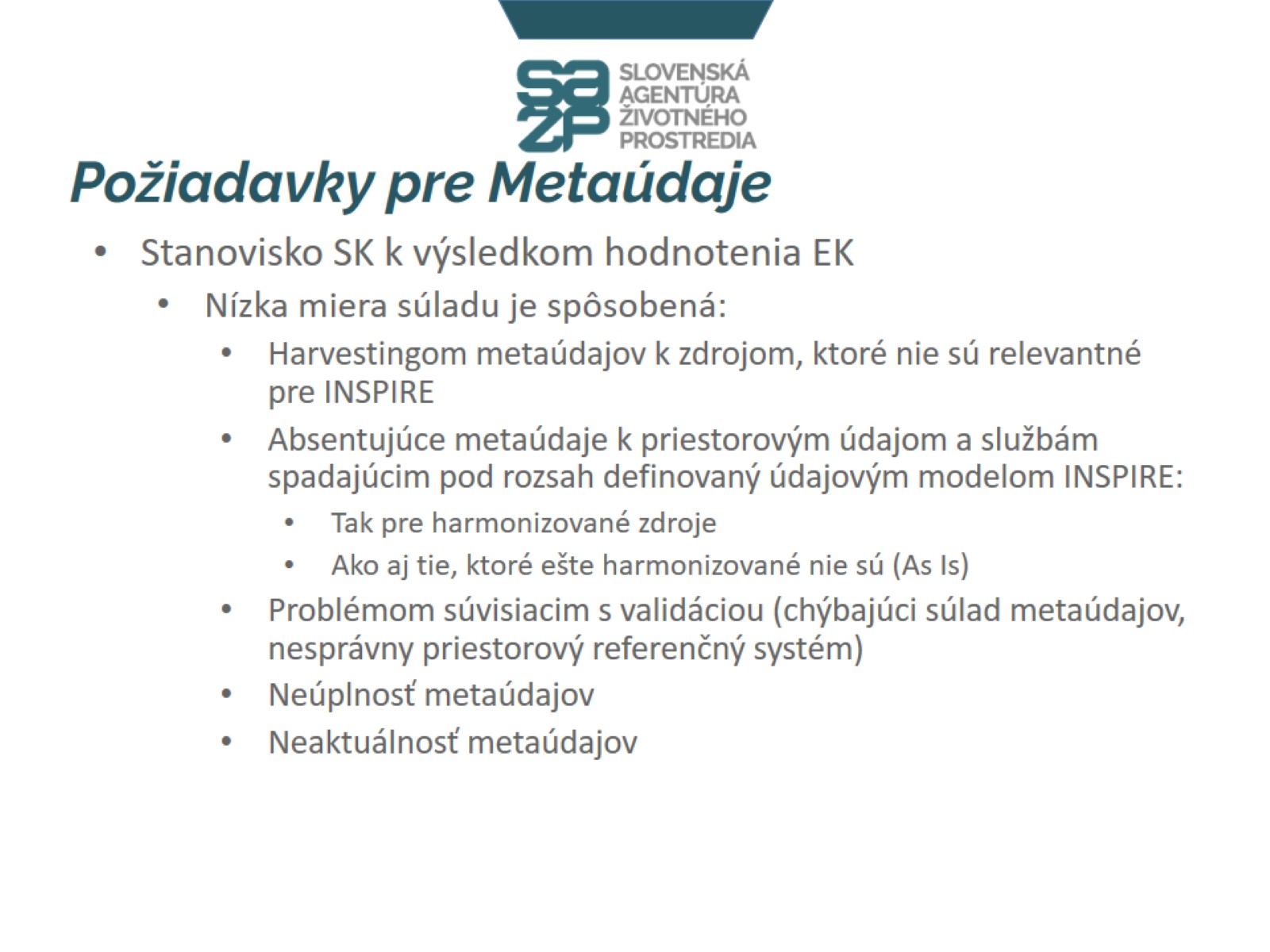 Požiadavky pre Metaúdaje
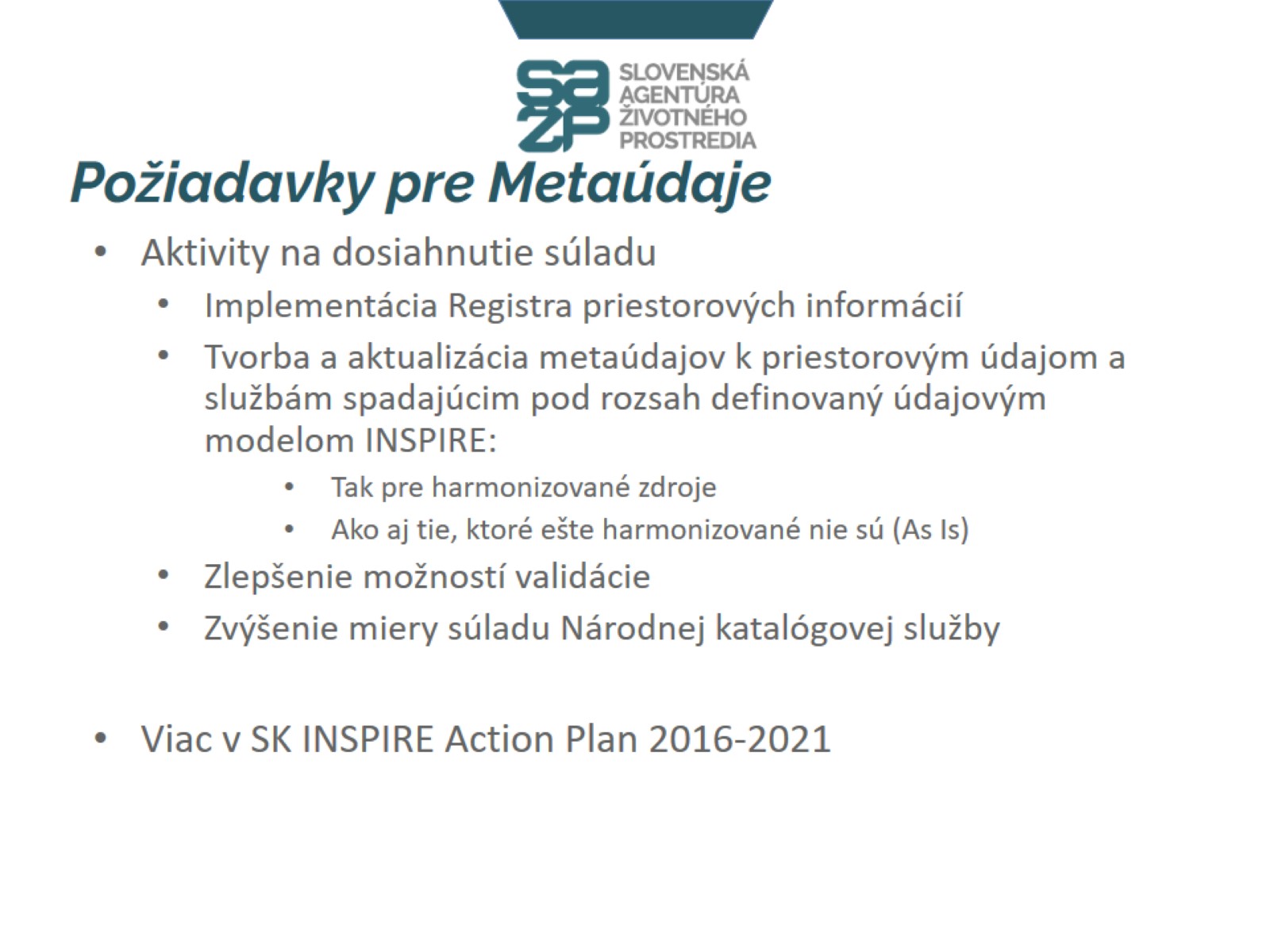 Požiadavky pre Metaúdaje
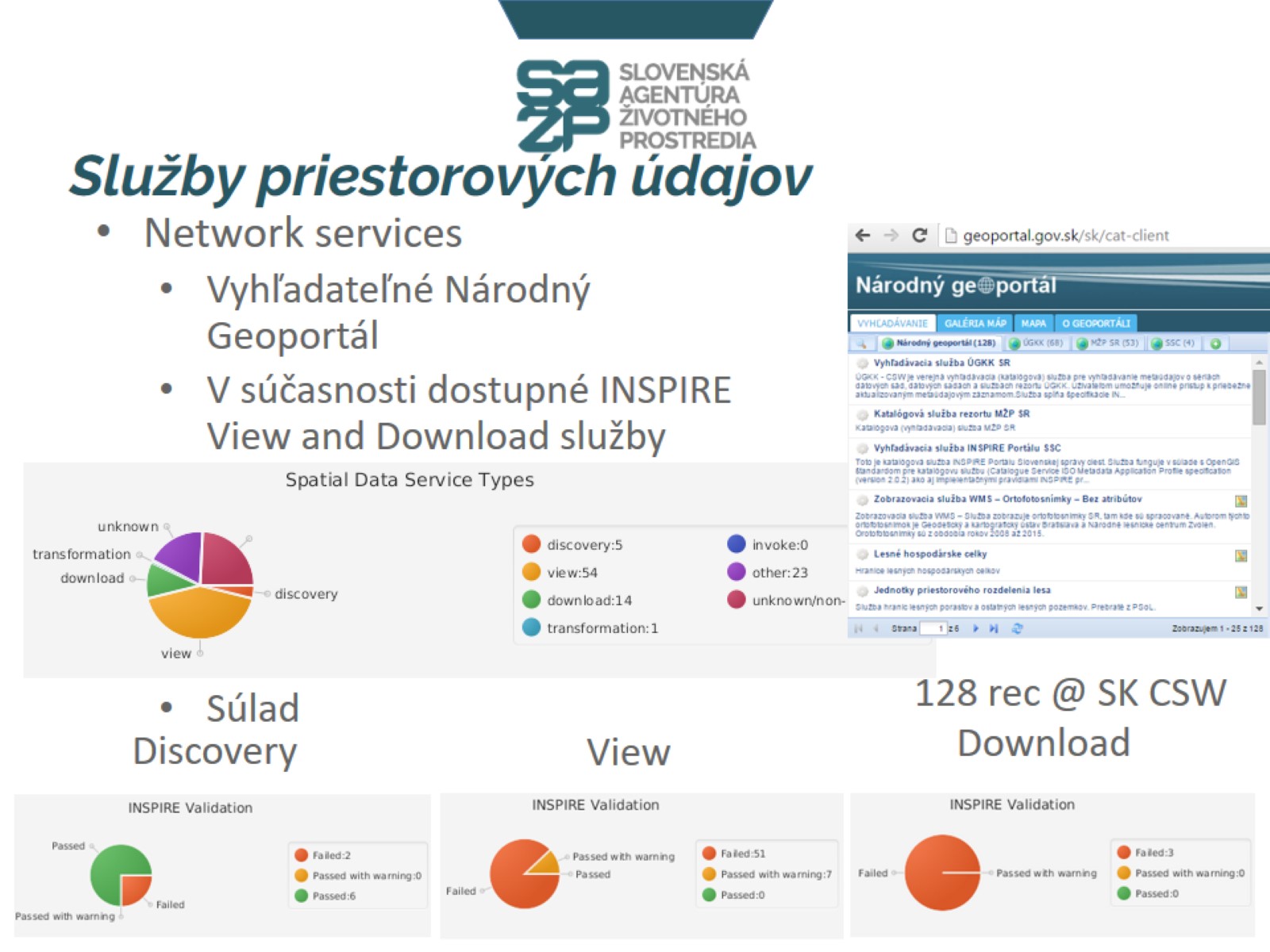 Služby priestorových údajov
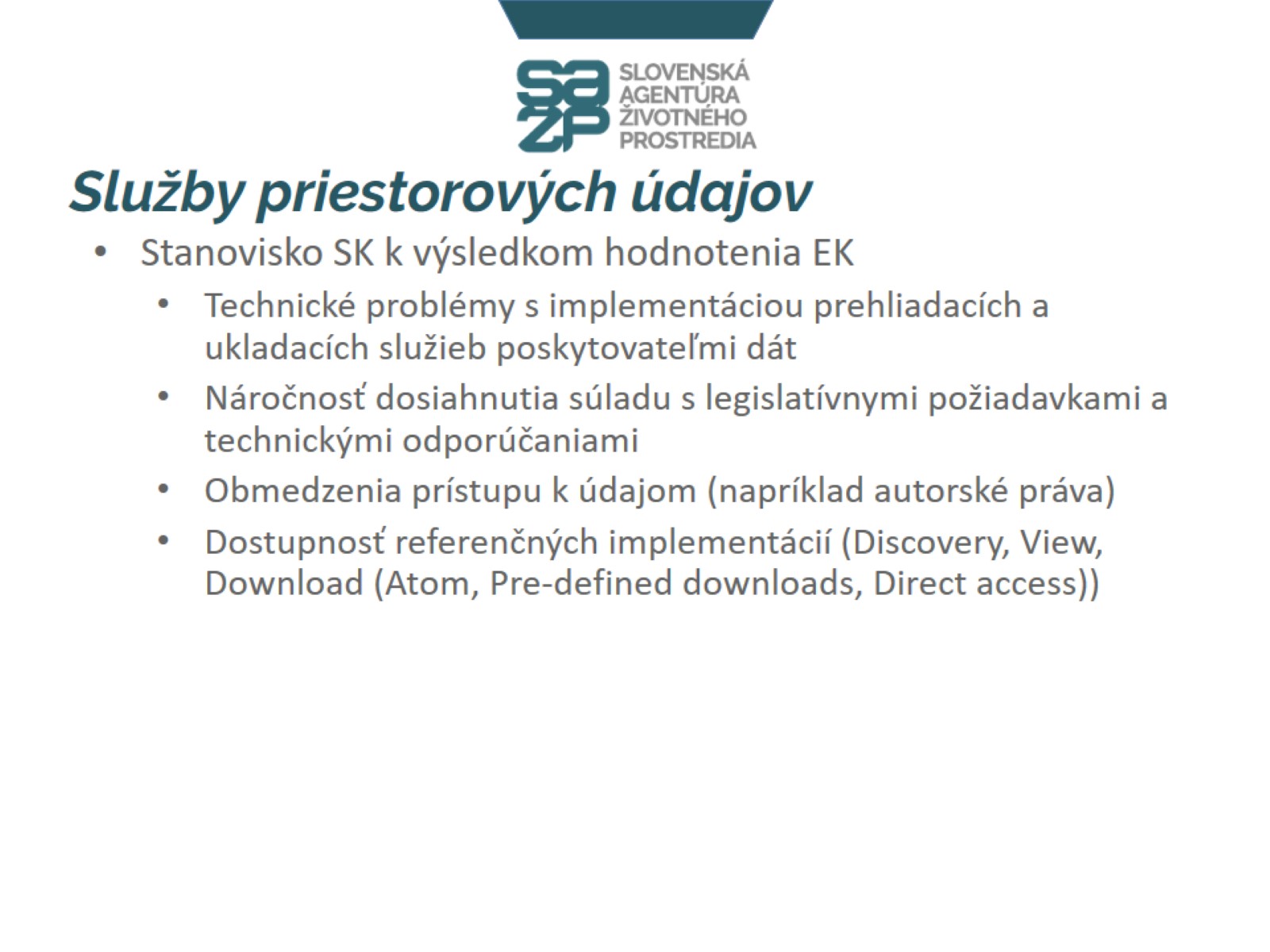 Služby priestorových údajov
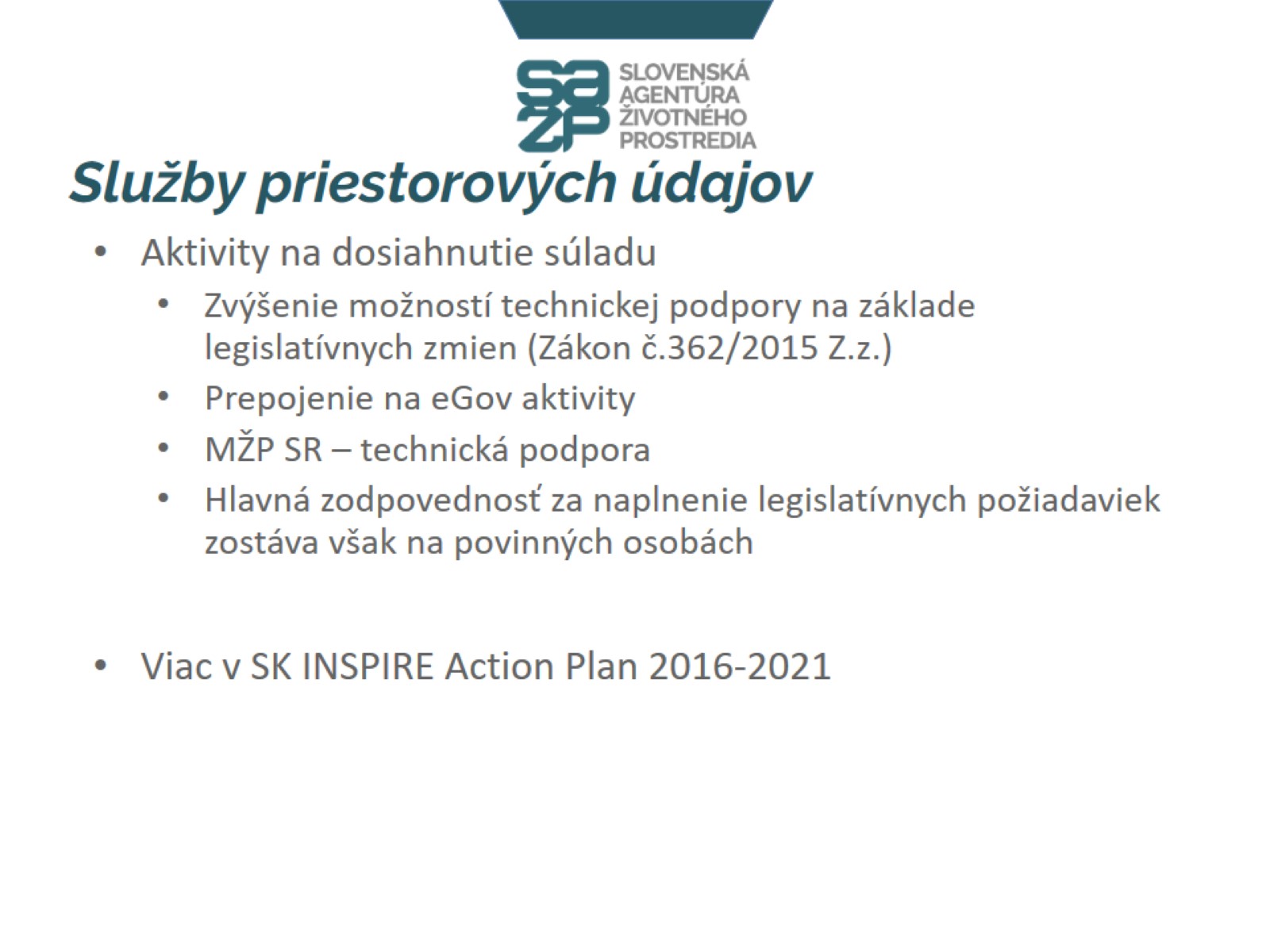 Služby priestorových údajov
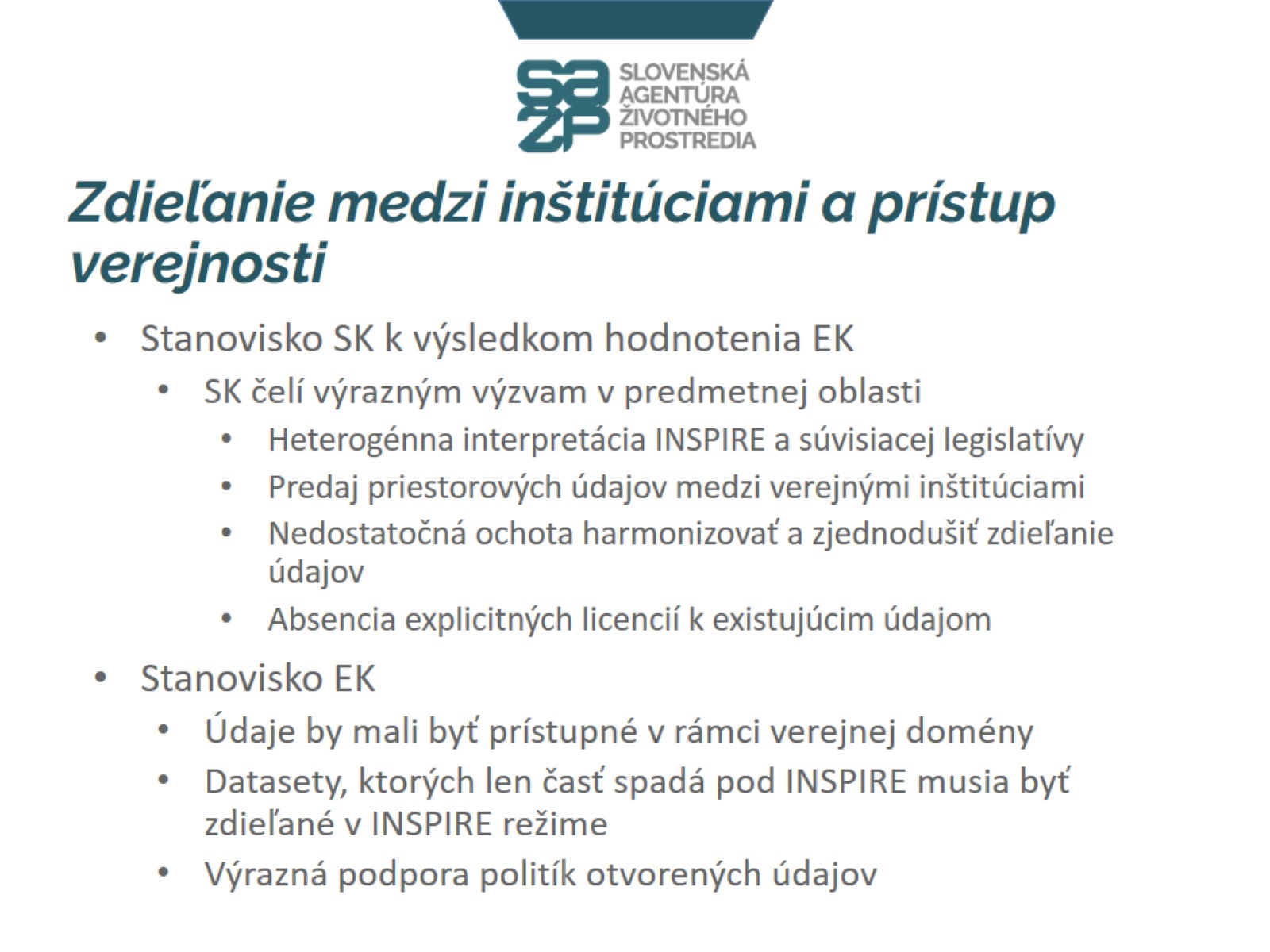 Zdieľanie medzi inštitúciami a prístup verejnosti
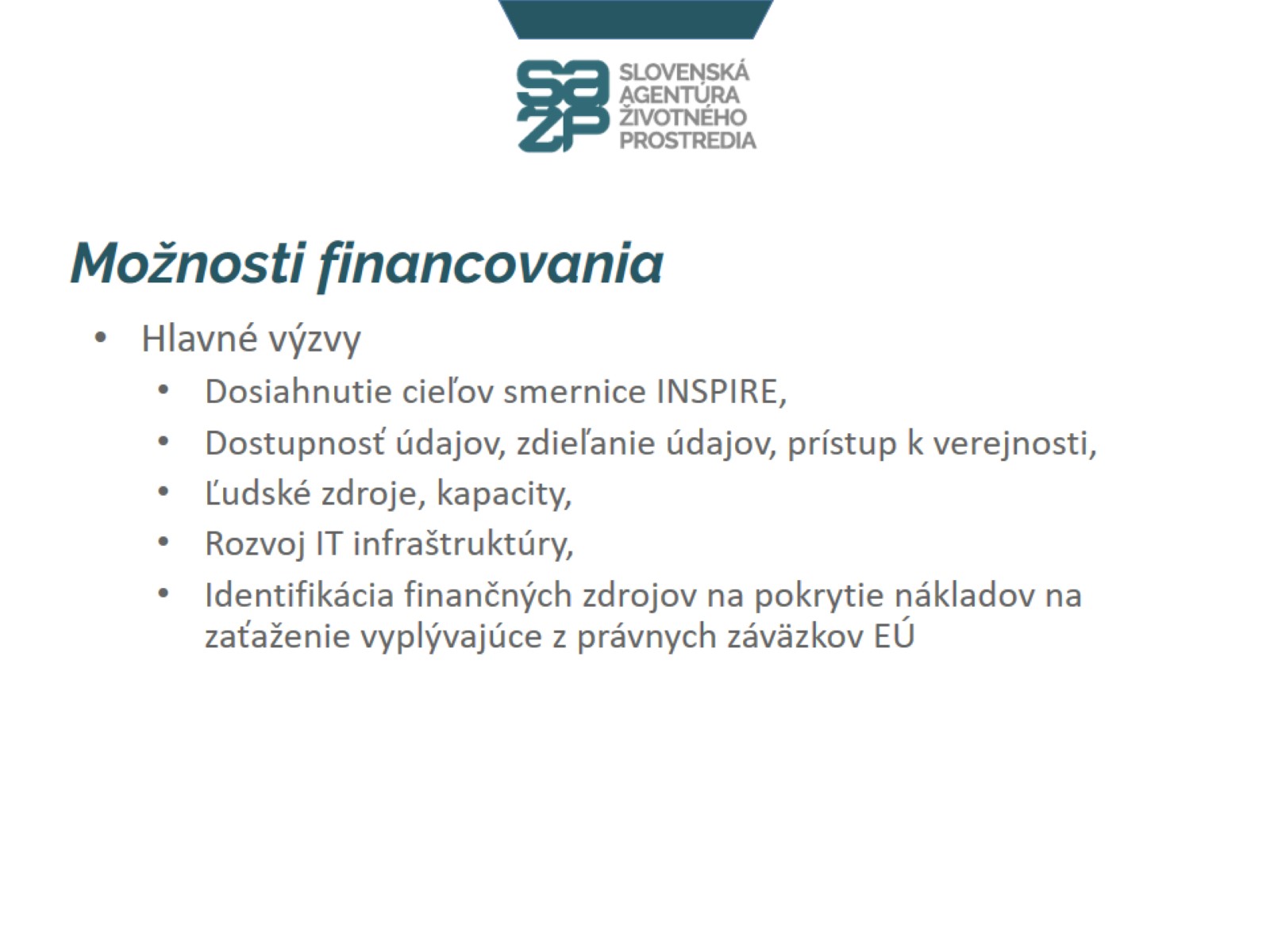 Možnosti financovania
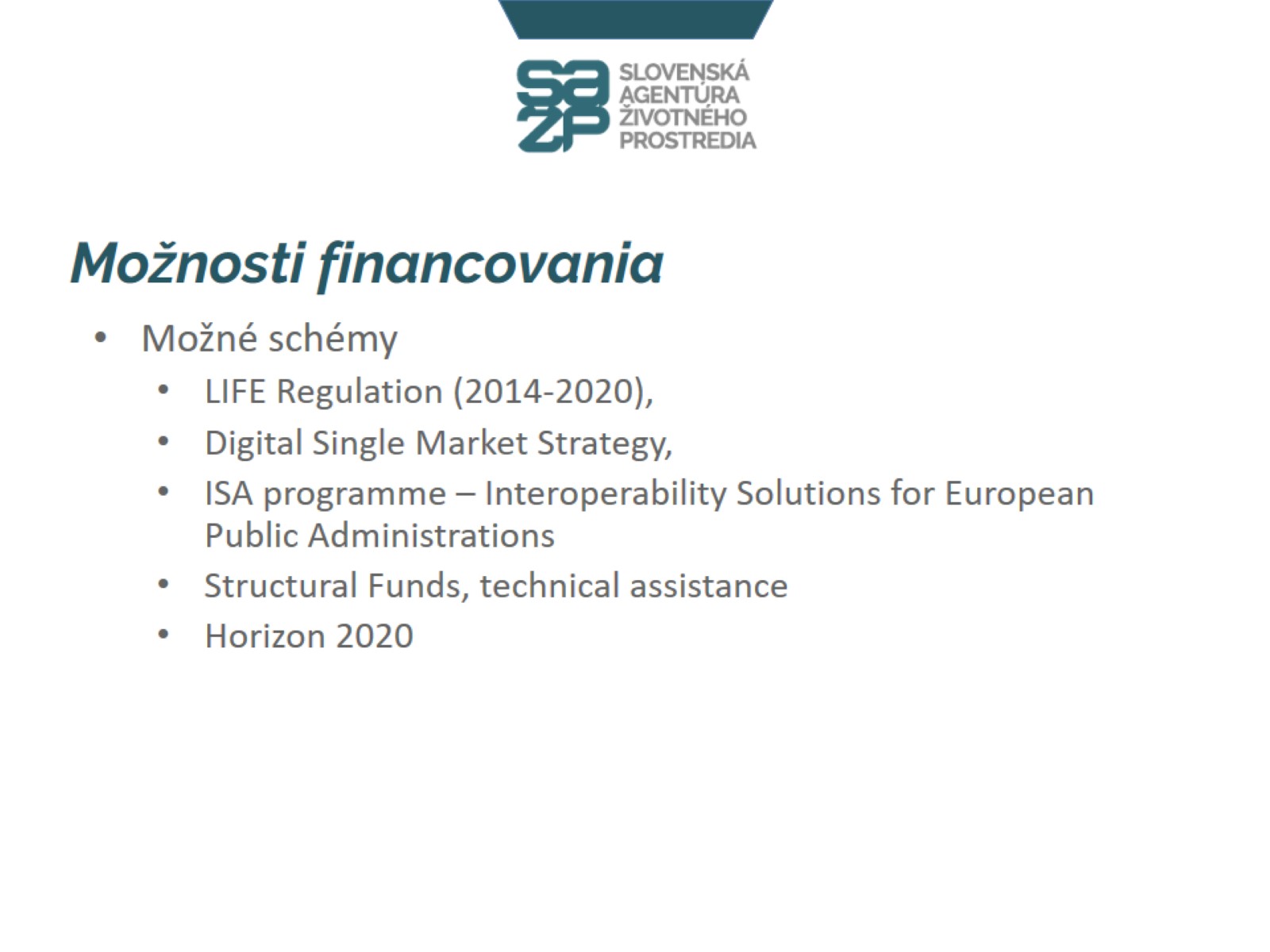 Možnosti financovania
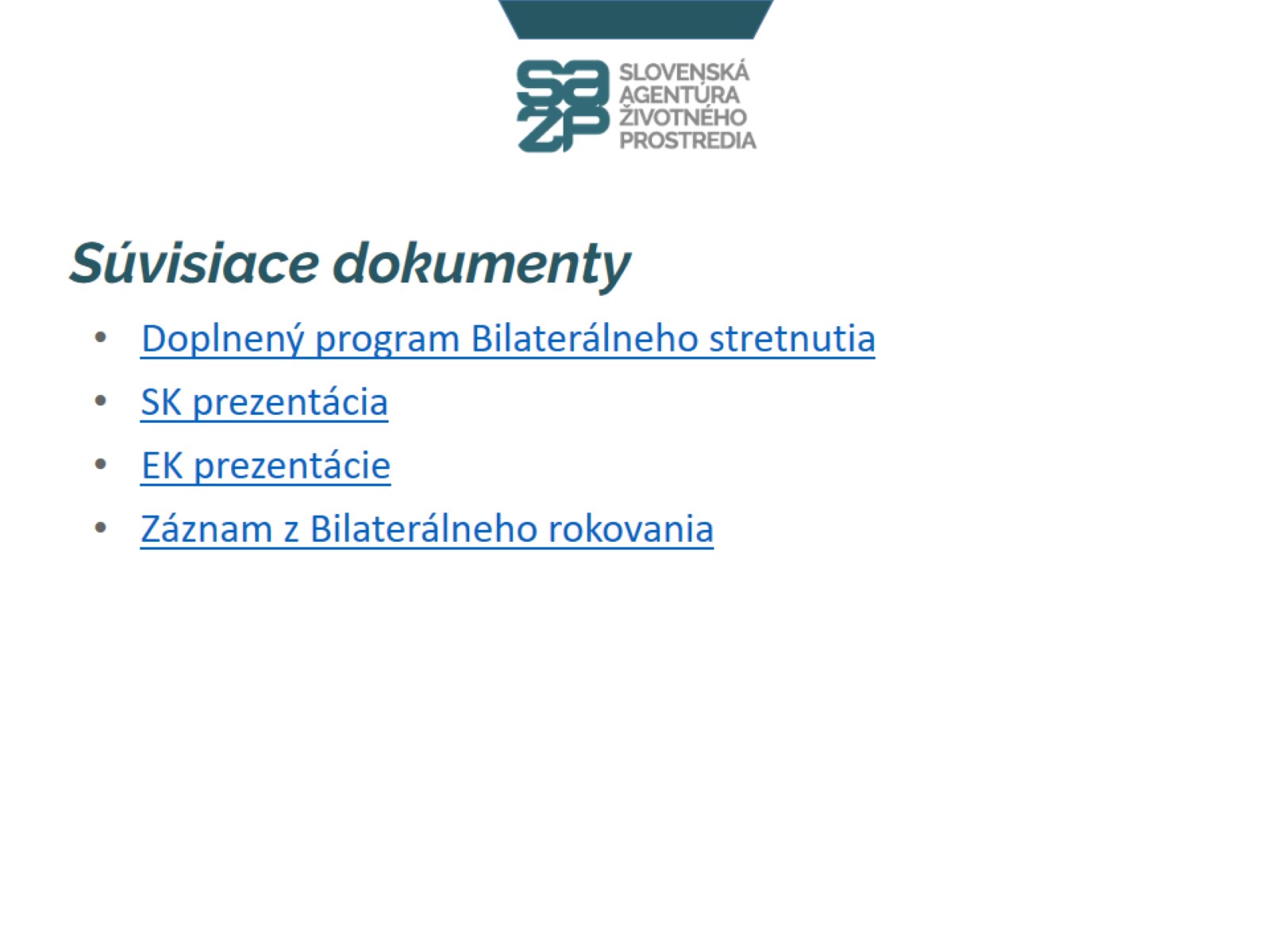 Súvisiace dokumenty